Climate and Green Plan Town Hall Toolkit
Water Pillar
The Four Pillars
[Speaker Notes: Suggested Speaking Points:

The proposed Manitoba Climate and Green Plan sets out four main pillars as its integrated focus.]
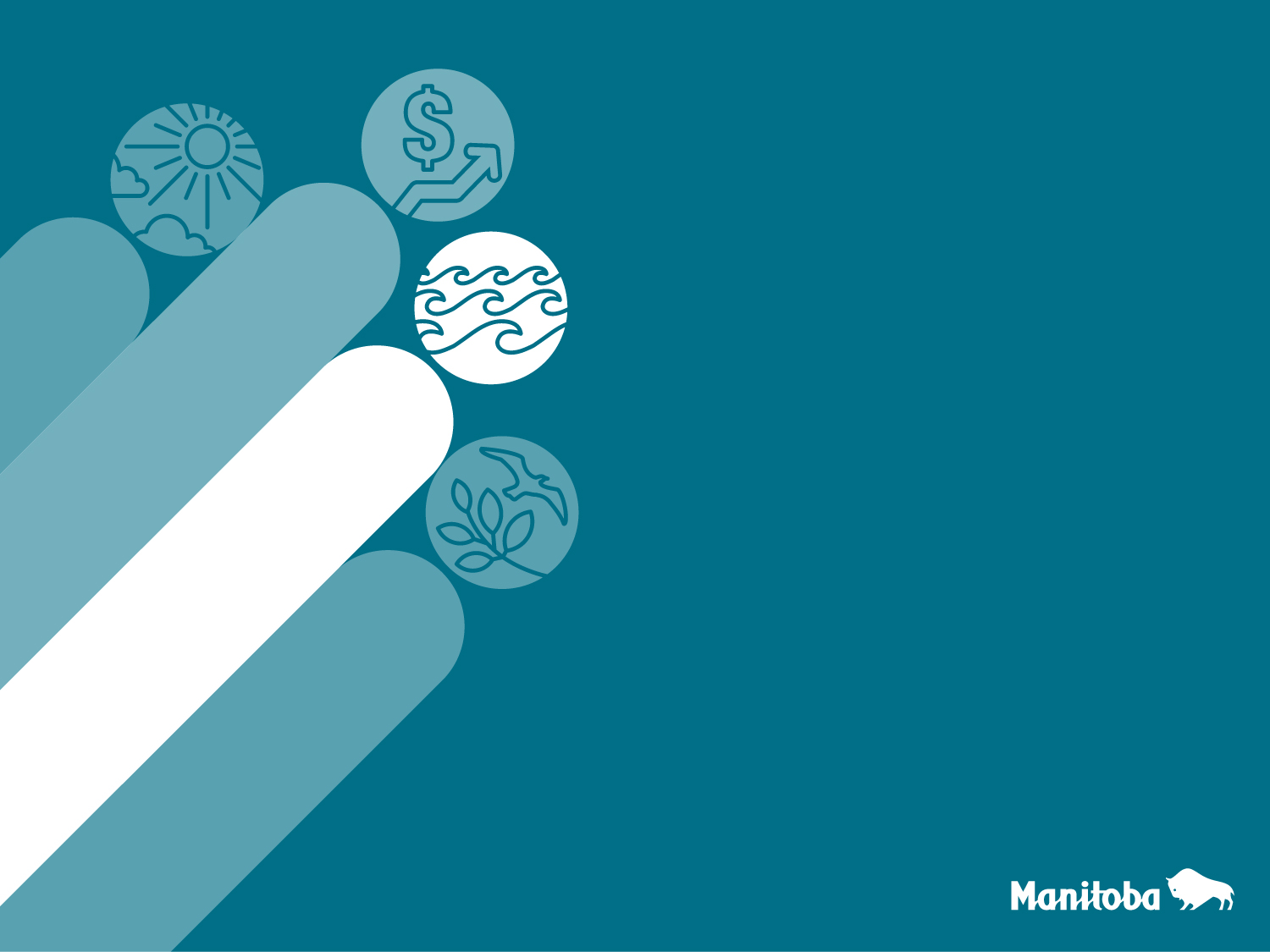 WATER
[Speaker Notes: Suggested Speaking Points:

Manitoba is a province with abundant water. We have 900 trillion litres of surface water that covers approximately 16 per cent of the province. We are a land of 100,000 lakes, including Lake Winnipeg, which is the
10th largest freshwater lake in the world.

The water pillar brings together challenges of water quality and water quantity. It recognizes the important relationship between land use and water quantity and recognizes that management must happen on a watershed basis. It
addresses the twin perennial issues of flood and drought that have plagued Manitoba.]
Keystones
Wetlands & Watersheds
Agriculture & Land Use
Flood & Drought
Water Quality
[Speaker Notes: Suggested Speaking Points:

Each pillar of the Climate and Green Plan is associated with four keystones that identify the priority areas for action. The four keystones supporting the water pillar are: agriculture and land use, wetlands and watersheds, flood and drought, and water quality.

Together, these four keystones make up the main areas of activity for the water pillar. New actions can be added to each keystone to keep the whole plan dynamic and forward looking.]
Wetlands & Watersheds
[Speaker Notes: Suggested Speaking Points:

A healthy watershed helps foster a healthy community. It provides safe drinking water, allows for food production and provides natural areas for people to enjoy recreational activities. By strengthening our focus on managing water
and activities that influence water on a watershed basis, we can more effectively address beneficial management on an ecosystem basis, where it matters most.

The Manitoba government is considering the following actions to support the wetlands and watersheds keystone.

Watershed Planning
Enhancing the watershed planning and management framework at both the local and regional levels

Wetlands
Continuing to create a comprehensive inventory of wetlands across the province
Using tools developed to assess wetlands’ ecological functions

No Net Loss
Committing to No Net Loss for wetlands.]
Wetlands and Watersheds Discussion Questions
What are your thoughts on the actions being considered to support the Wetlands and Watersheds keystone?

What actions are you the most/least interested in? Why?

What other actions should be considered?
Agriculture & Land Use
[Speaker Notes: Suggested Speaking Points:

The relationship between water and land is closely intertwined. Agricultural or municipal development land use decisions can straddle watersheds, impacting more than one watershed.

The Manitoba government is considering the following actions to support the agriculture and land use keystone.

Growing Outcomes for Watersheds (GROW)
Implementing a made in Manitoba ecological goods and services partnership program called GROW, based on the Alternative Land Use Services (ALUS) model, to help reduce flooding,
and improve water quality and nutrient management, protect and enhance biodiversity and provide other ecological benefits to society

Drainage and Water Retention
Reviewing tile drainage regulations
Exploring innovative approaches to fulfill no net loss of water retention capacity goals]
Agriculture & Land Use Discussion Questions
What are your thoughts on the actions being considered to support the Agriculture and Land Use keystone?

What actions are you the most/least interested in? Why?

What other actions should be considered?
Flood and Drought
[Speaker Notes: Suggested Speaking Points:

Manitoba can experience both flood and drought in the same year. These events are hard on Manitobans and on our economy.

Going forward, Manitoba needs to become more innovative and support the development of multi-purpose, multi-scale retention systems that allow water to be stored on the landscape,
thereby reducing local flooding, and also providing extra water that can be distributed during times of drought.

Manitoba is considering the following actions to support the flood and drought keystone.

No Net Loss (Retention)
Keeping water on the landscape and managing it carefully

LiDAR (Light Detection and Ranging)
Using remote sensing technologies to collect accurate elevation data and create highly accurate land and water mapping

Drought Defense
Expanding distribution and accessibility of up-to-date drought and water supply conditions information
Integrating local and traditional knowledge 
Establishing regional drought committees to provide timely feedback
Developing a basin-by-basin integrated approach to watershed management planning]
Flood and DroughtDiscussion Questions
What are your thoughts on the actions being considered to support the Flood and Drought keystone?

What actions are you the most/least interested in? Why?

What other actions should be considered?
Water Quality
[Speaker Notes: Suggested Speaking Points:

Good quality water that supports aquatic life, recreation, human consumption, agriculture, industry and many other uses is our expectation as Canadians.

Unfortunately, water quality can be stressed by everyday activities and practices of people, communities and industry.

Manitoba is considering the following actions to support the water quality keystone.

Managing Excess Nutrients
Developing and implementing watershed based targets for nutrient reduction including the Lake Winnipeg watershed 
Improve existing wastewater treatment plants for nutrient removal 
Implementing innovative wastewater nutrient solutions

Precision Agriculture
Using technology to do the right thing, in the right place, in the right way, at the right time to reduce over application of nutrients

Water Quality Trading
Adopting a market based approach alongside regulation to improve water quality]
Water Quality
[Speaker Notes: Groundwater and Aquifers
Protecting groundwater and recharge areas
Increasing aquifer management plans
Improving groundwater mapping

Drinking Water Quality
Identifying potential risks to drinking water sources and actions that can be taken locally to eliminate the risks

Shoreline Erosion
Developing new guidelines for maintaining shorelines]
Water Quality Discussion Questions
What are your thoughts on the actions being considered to support the Water Quality keystone?

What actions are you the most/least interested in? Why?

What other actions should be considered?
Keystones
Are the four keystones the right priority areas for action under the Water Pillar? 
Do you have any other suggestions?
Wetlands & Watersheds
Agriculture & Land-Use
Flood & Drought
Water Quality
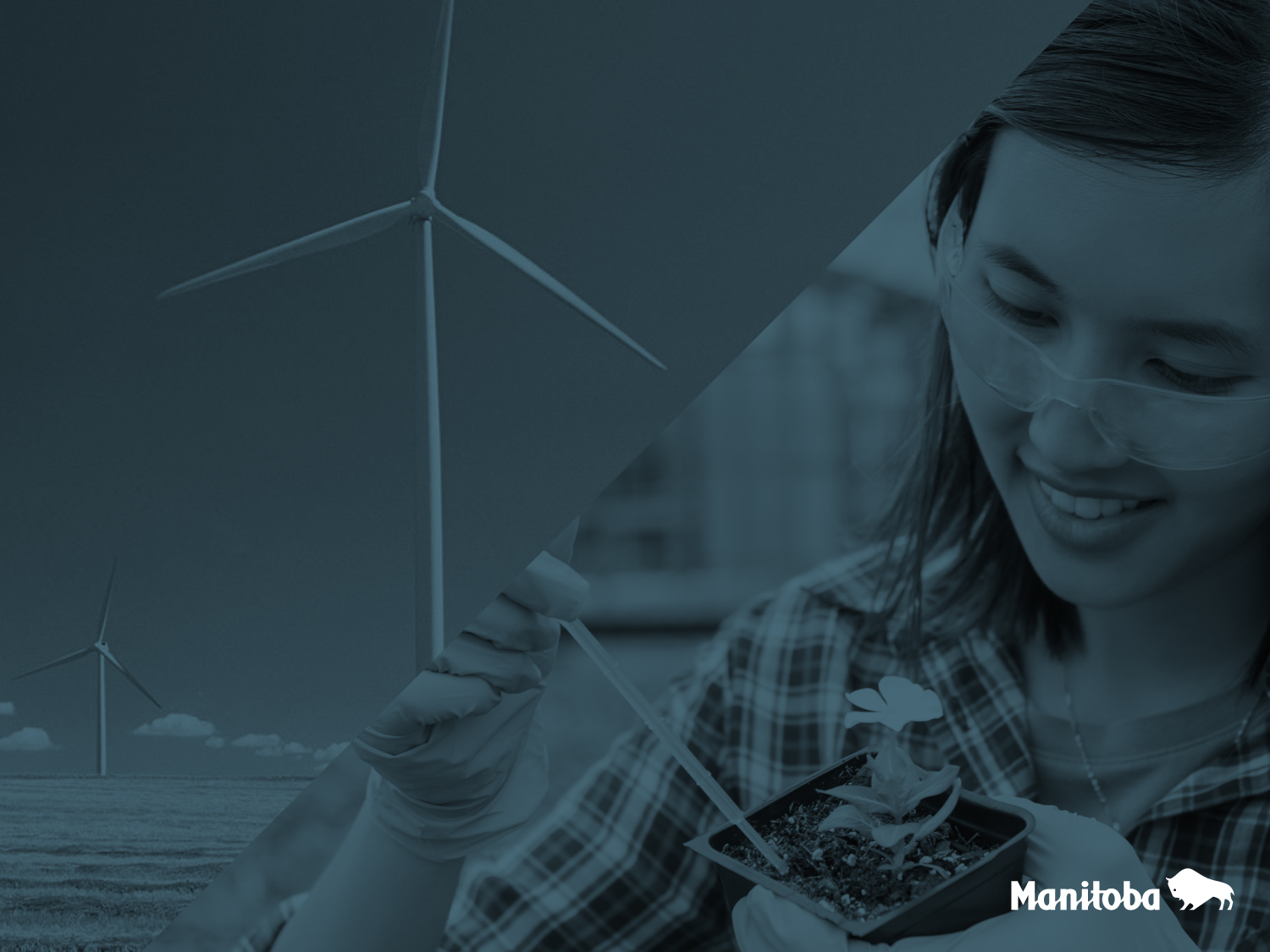